Further abstraction techniques
Abstract classes and interfaces
6.0
Main concepts to be covered
Abstract classes
Interfaces
Multiple inheritance
© 2017 Pearson Education, Inc. Hoboken, NJ. All rights reserved.
Simulations
Programs regularly used to simulate real-world activities:
city traffic;
the weather;
nuclear processes;
stock market fluctuations;
environmental impacts;
space flight.
© 2017 Pearson Education, Inc. Hoboken, NJ. All rights reserved.
Simulations
They are often only partial simulations.
They often involve simplifications.
Greater detail has the potential to provide greater accuracy.
Greater detail typically requires more resource:
Processing power;
Simulation time.
© 2017 Pearson Education, Inc. Hoboken, NJ. All rights reserved.
Benefits of simulations
Support useful prediction.
E.g., the weather.
Allow experimentation.
Safer, cheaper, quicker.
Our example:
‘How will the wildlife be affected if we cut a highway through the middle of this national park?’
© 2017 Pearson Education, Inc. Hoboken, NJ. All rights reserved.
Predator-prey simulations
There is often a delicate balance between species.
A lot of prey means a lot of food.
A lot of food encourages higher predator numbers.
More predators eat more prey.
Less prey means less food.
Less food means ...
© 2017 Pearson Education, Inc. Hoboken, NJ. All rights reserved.
The foxes-and-rabbits project
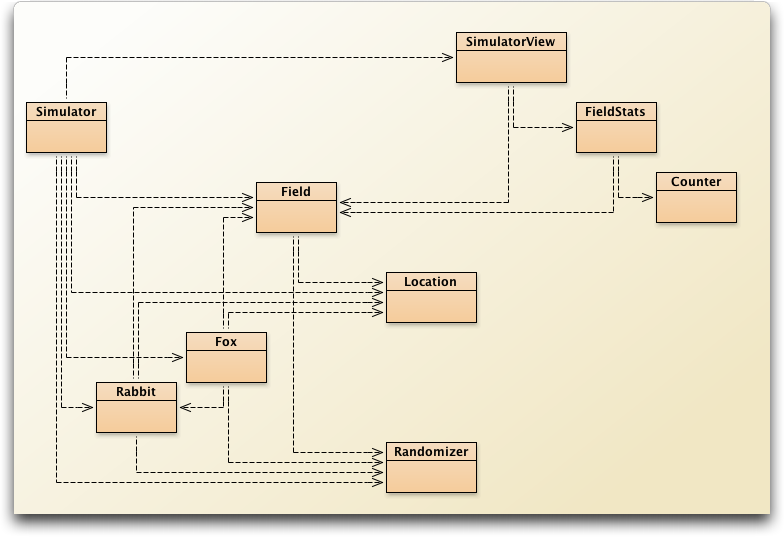 © 2017 Pearson Education, Inc. Hoboken, NJ. All rights reserved.
Main classes of interest
Fox
Simple model of a type of predator.
Rabbit
Simple model of a type of prey.
Simulator
Manages the overall simulation task.
Holds a collection of foxes and rabbits.
© 2017 Pearson Education, Inc. Hoboken, NJ. All rights reserved.
Modeling the environment
Field
Represents a 2D field.
Location
Represents a 2D position in the environment.
© 2017 Pearson Education, Inc. Hoboken, NJ. All rights reserved.
Monitoring the simulation
SimulatorView
Presents a view of the environment.
 FieldStats, Counter
Maintain statistics.
Randomizer
Supports reproducibility.
© 2017 Pearson Education, Inc. Hoboken, NJ. All rights reserved.
Example of the visualization
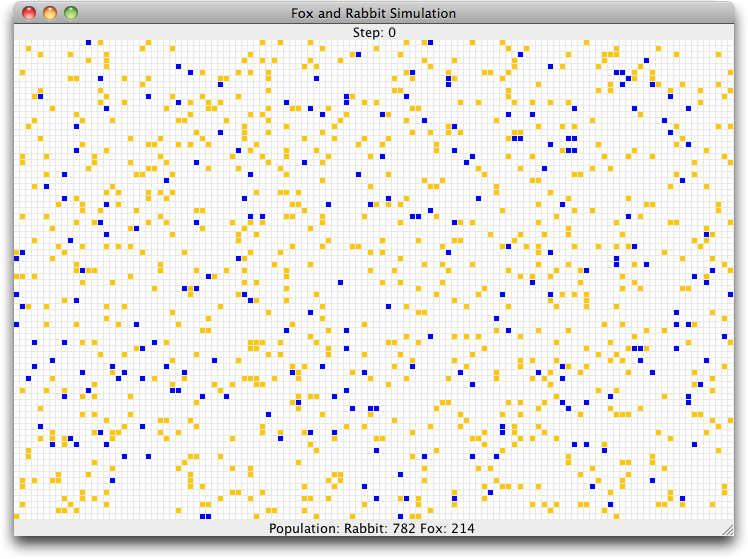 © 2017 Pearson Education, Inc. Hoboken, NJ. All rights reserved.
A Rabbit’s state
public class Rabbit
{
    Static fields omitted.
        
    // Individual characteristics (instance fields).
    
    // The rabbit's age.
    private int age;
    // Whether the rabbit is alive or not.
    private boolean alive;
    // The rabbit's position
    private Location location;
    // The field occupied
    private Field field;
    
    Methods omitted.
}
© 2017 Pearson Education, Inc. Hoboken, NJ. All rights reserved.
A Rabbit’s behavior
Managed from the run method.
Age incremented at each simulation ‘step’.
A rabbit could die at this point.
Rabbits that are old enough might breed at each step.
New rabbits could be born at this point.
© 2017 Pearson Education, Inc. Hoboken, NJ. All rights reserved.
Rabbit simplifications
Rabbits do not have different genders.
In effect, all are female.
The same rabbit could breed at every step.
All rabbits die at the same age.
Others?
© 2017 Pearson Education, Inc. Hoboken, NJ. All rights reserved.
A Fox’s state
public class Fox
{ 
    Static fields omitted
 
    // The fox's age.
    private int age;
    // Whether the fox is alive or not.
    private boolean alive;
    // The fox's position
    private Location location;
    // The field occupied
    private Field field;
    // The fox's food level, which is increased
    // by eating rabbits.
    private int foodLevel;

    Methods omitted.
}
© 2017 Pearson Education, Inc. Hoboken, NJ. All rights reserved.
A Fox’s behavior
Managed from the hunt method.
Foxes also age and breed.
They become hungry.
They hunt for food in adjacent locations.
© 2017 Pearson Education, Inc. Hoboken, NJ. All rights reserved.
Configuration of foxes
Similar simplifications to rabbits.
Hunting and eating could be modeled in many different ways.
Should food level be additive?
Is a hungry fox more or less likely to hunt?
Are simplifications ever acceptable?
© 2017 Pearson Education, Inc. Hoboken, NJ. All rights reserved.
The Simulator class
Three key components:
Setup in the constructor.
The populate method.
Each animal is given a random starting age.
The simulateOneStep method.
Iterates over separate populations of foxes and rabbits.
Two Field objects are used: field and updatedField.
© 2017 Pearson Education, Inc. Hoboken, NJ. All rights reserved.
The update step
for(Iterator<Rabbit> it = rabbits.iterator();
        it.hasNext(); ) {
    Rabbit rabbit = it.next();
    rabbit.run(newRabbits);
    if(! rabbit.isAlive()) {
        it.remove();
    }
} 
…
for(Iterator<Fox> it = foxes.iterator();
        it.hasNext(); ) {
    Fox fox = it.next();
    fox.hunt(newFoxes);
    if(! fox.isAlive()) {
        it.remove();
    }
}
© 2017 Pearson Education, Inc. Hoboken, NJ. All rights reserved.
Room for improvement
Fox and Rabbit have strong similarities but do not have a common superclass.
The update step involves similar-looking code.
The Simulator is tightly coupled to specific classes.
It ‘knows’ a lot about the behavior of foxes and rabbits.
© 2017 Pearson Education, Inc. Hoboken, NJ. All rights reserved.
The Animal superclass
Place common fields in Animal:
age, alive, location
Method renaming to support information hiding:
run and hunt become act.
Simulator can now be significantly decoupled.
© 2017 Pearson Education, Inc. Hoboken, NJ. All rights reserved.
Revised (decoupled) iteration
for(Iterator<Animal> it = animals.iterator(); 
        it.hasNext(); ) {
    Animal animal = iter.next();
    animal.act(newAnimals);
    // Remove dead animals from simulation
    if(! animal.isAlive()) {
        it.remove();
    }
}
© 2017 Pearson Education, Inc. Hoboken, NJ. All rights reserved.
The act method of Animal
Static type checking requires an act method in Animal.
There is no obvious shared implementation.
Define act as abstract:
abstract public void act(List<Animal> newAnimals);
© 2017 Pearson Education, Inc. Hoboken, NJ. All rights reserved.
Abstract classes and methods
Abstract methods have abstract in the signature.
Abstract methods have no body.
Abstract methods make the class abstract.
Abstract classes cannot be instantiated.
Concrete subclasses complete the implementation.
© 2017 Pearson Education, Inc. Hoboken, NJ. All rights reserved.
The Animal class
public abstract class Animal
{
    fields omitted
 
    /**
     * Make this animal act - that is: make it do
     * whatever it wants/needs to do.
     */
    abstract public void act(List<Animal> newAnimals);
 
    other methods omitted
}
© 2017 Pearson Education, Inc. Hoboken, NJ. All rights reserved.
Further abstraction
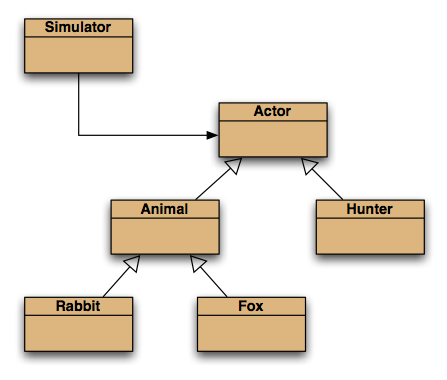 © 2017 Pearson Education, Inc. Hoboken, NJ. All rights reserved.
Selective drawing(multiple inheritance)
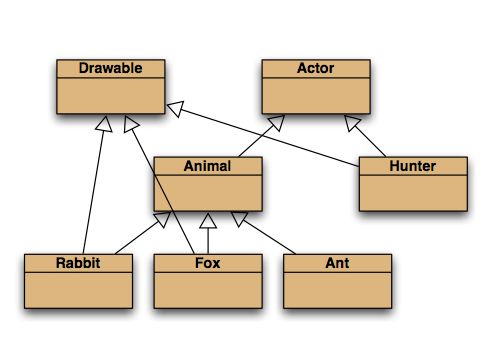 © 2017 Pearson Education, Inc. Hoboken, NJ. All rights reserved.
Multiple inheritance
Having a class inherit directly from multiple ancestors.
Each language has its own rules.
How to resolve competing definitions?
Java forbids it for classes.
Java permits it for interfaces.
© 2017 Pearson Education, Inc. Hoboken, NJ. All rights reserved.
An Actor interface
public interface Actor
{
    /**
     * Perform the actor's regular behavior.
     * @param newActors A list for storing newly created
     *                  actors.
     */
    void act(List<Actor> newActors);

    /**
     * Is the actor still active?
     * @return true if still active, false if not. 
     */ 
    boolean isActive(); 
}
© 2017 Pearson Education, Inc. Hoboken, NJ. All rights reserved.
Classes implement an interface
public class Fox extends Animal
    implements Drawable
{
   ...
}
public class Hunter
    implements Actor, Drawable
{
   ...
}
© 2017 Pearson Education, Inc. Hoboken, NJ. All rights reserved.
Interfaces as types
Implementing classes are subtypes of the interface type.
So, polymorphism is available with interfaces as well as classes.
© 2017 Pearson Education, Inc. Hoboken, NJ. All rights reserved.
Features of interfaces
Use interface rather than class in their declaration.
They do not define constructors.
All methods are public.
All fields are public, static and final. (Those keywords may be omitted.)
Abstract methods may omit abstract.
© 2017 Pearson Education, Inc. Hoboken, NJ. All rights reserved.
Features of interfaces
Methods marked as default have a method body – they are not abstract.
Methods marked as static have a method body.
Default and static methods could complicate multiple inheritance of interfaces.
© 2017 Pearson Education, Inc. Hoboken, NJ. All rights reserved.
Default methods
Introduced in Java 8 to adapt legacy interfaces; e.g., java.util.List.
Classes inheriting two with the same signature must override the method.
Syntax for accessing the overriden version:InterfaceType.super.method(…)
© 2017 Pearson Education, Inc. Hoboken, NJ. All rights reserved.
Interfaces as specifications
Strong separation of functionality from implementation.
Though parameter and return types are mandated.
Clients interact independently of the implementation.
But clients can choose from alternative implementations.
List, Map and Set are examples.
© 2017 Pearson Education, Inc. Hoboken, NJ. All rights reserved.
Alternative implementations
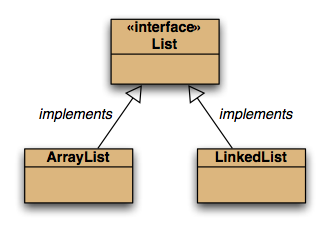 © 2017 Pearson Education, Inc. Hoboken, NJ. All rights reserved.
Functional interfaces and lambdas (advanced)
Interfaces with a single abstract method are functional interfaces.
@FunctionalInterface is the associated annotation.
A lambda may be used where a functional interface is required.
java.util.function defines some functional interfaces.
© 2017 Pearson Education, Inc. Hoboken, NJ. All rights reserved.
Common functional interfaces (advanced)
Consumer: for lambdas with a void return type.
BinaryOperator: for lambdas with two parameters and a matching result type.
Supplier: for lambdas returning a result.
Predicate: returns a boolean.
© 2017 Pearson Education, Inc. Hoboken, NJ. All rights reserved.
Functional interfaces (advanced)
Having functional types for lambdas means we can assign them to variables, or pass them as parameters; e.g.:
BinaryOperator<String> aka =
    (name, alias) -> {
         return name +  " (AKA " +
                alias + ")"; };
© 2017 Pearson Education, Inc. Hoboken, NJ. All rights reserved.
The Class class
A Class object is returned by getClass() in Object.
The .class suffix provides a Class object:Fox.class
Used in SimulatorView:Map<Class, Color> colors;
String getName() for the class name.
© 2017 Pearson Education, Inc. Hoboken, NJ. All rights reserved.
Review
Inheritance can provide shared implementation.
Concrete and abstract classes.
Inheritance provides shared type information.
Classes and interfaces.
© 2017 Pearson Education, Inc. Hoboken, NJ. All rights reserved.
Review
Abstract methods allow static type checking without requiring implementation.
Abstract classes function as incomplete superclasses.
No instances.
Abstract classes support polymorphism.
© 2017 Pearson Education, Inc. Hoboken, NJ. All rights reserved.
Review
Interfaces provide specification – usually without implementation.
Interfaces are abstract apart from their default methods.
Interfaces support polymorphism.
Java interfaces support multiple inheritance.
© 2017 Pearson Education, Inc. Hoboken, NJ. All rights reserved.